Муниципальное автономное дошкольное образовательное учреждение детский сад комбинированного вида № 53 города Томска (МАДОУ № 53 «Рябинушка»)
«Организация работы в детском саду по развитию 
предпосылок инженерного мышлений у детей»
 (из опыта работы)
 


Овсянникова Ольга Донатовна, 
заведующий МАДОУ №53
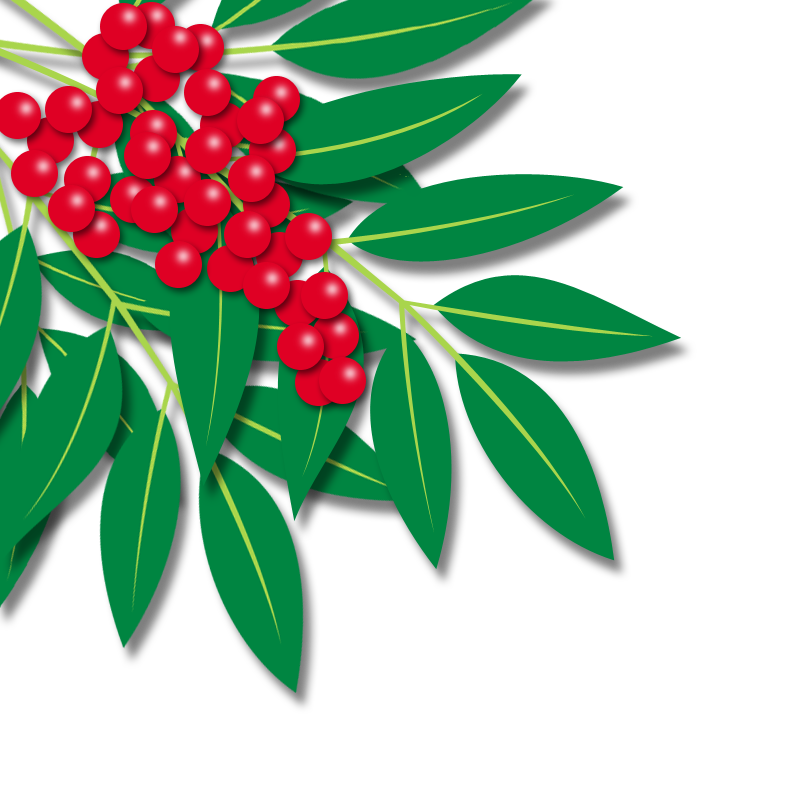 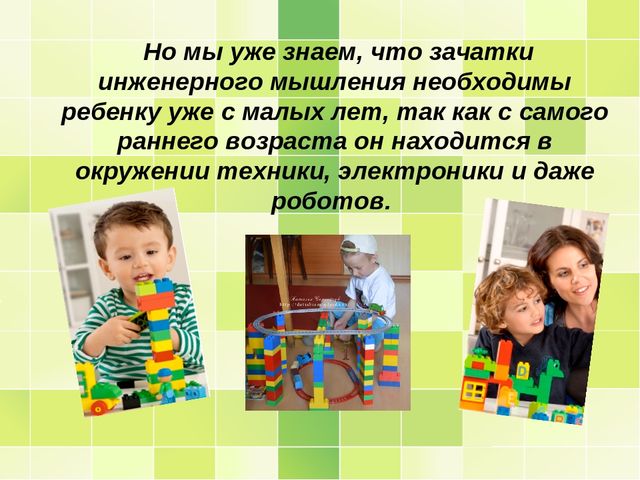 1977
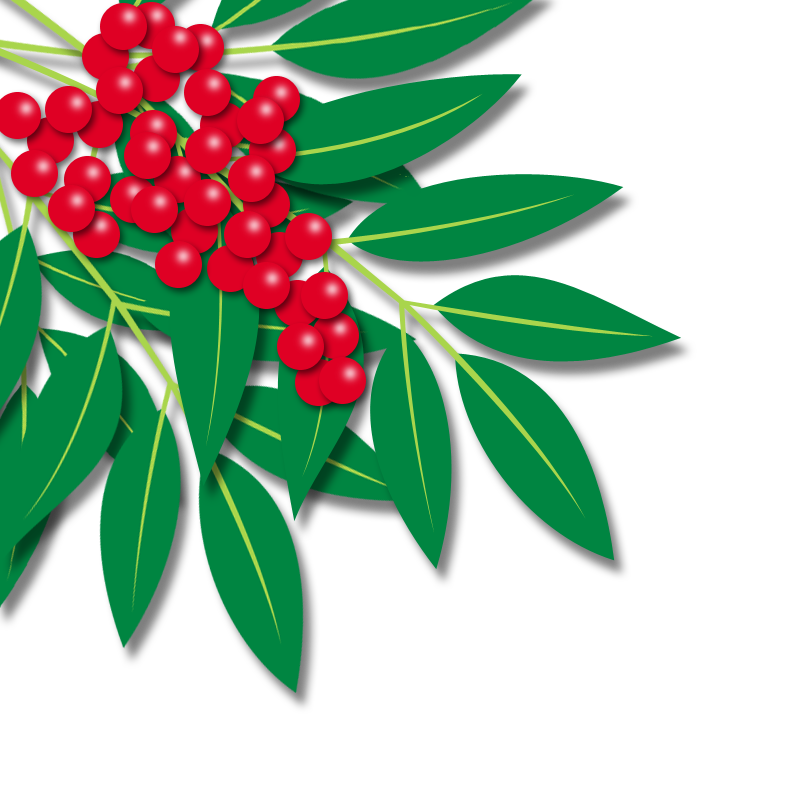 Ранний возраст
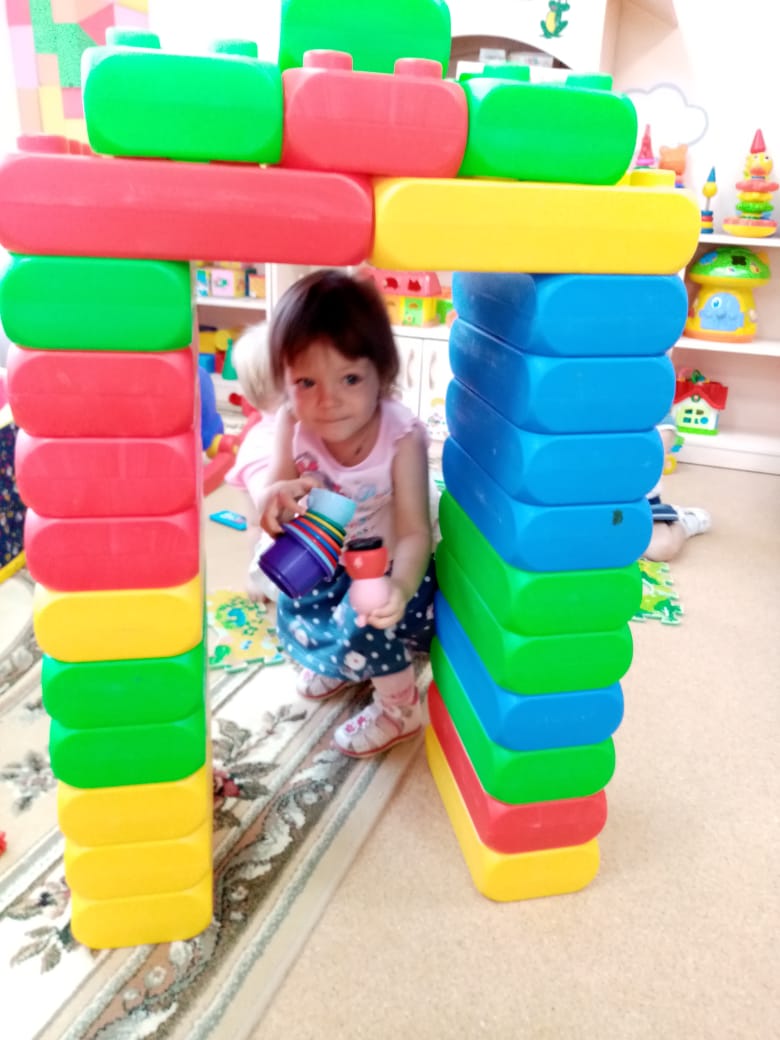 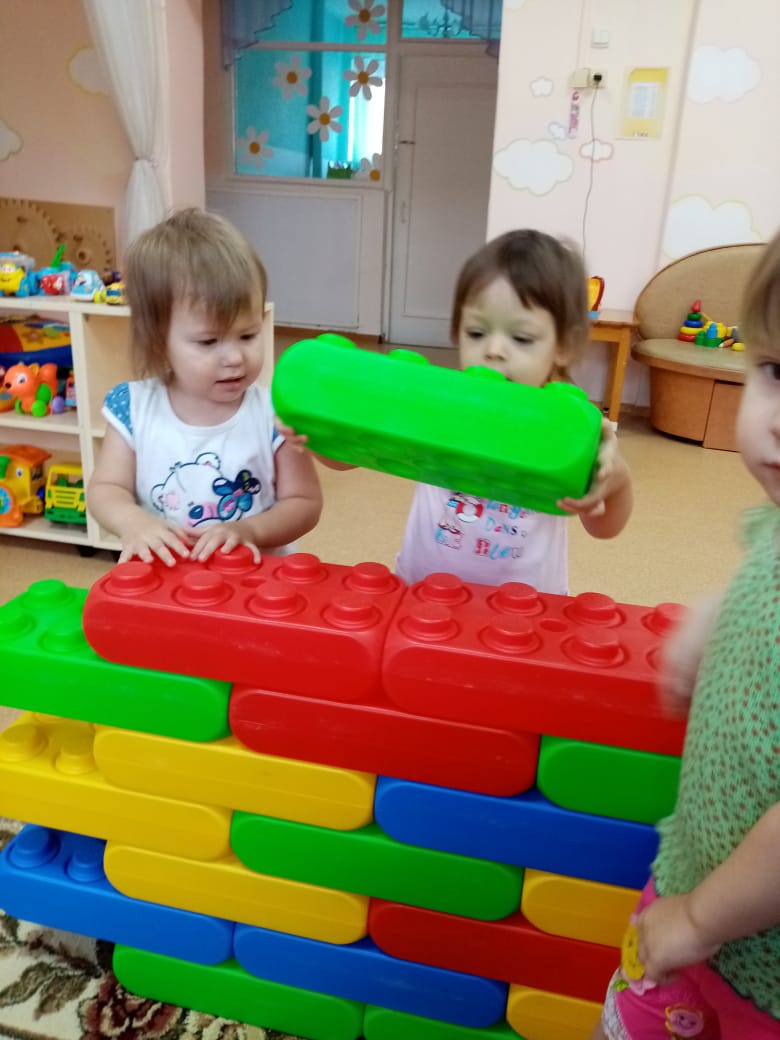 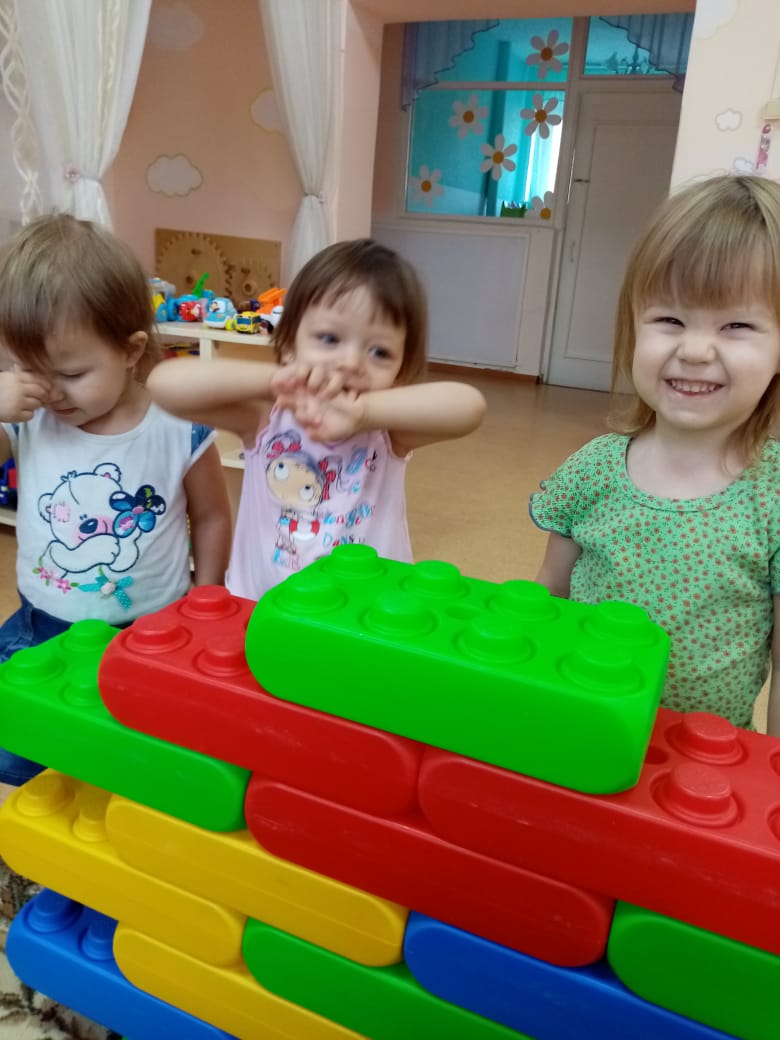 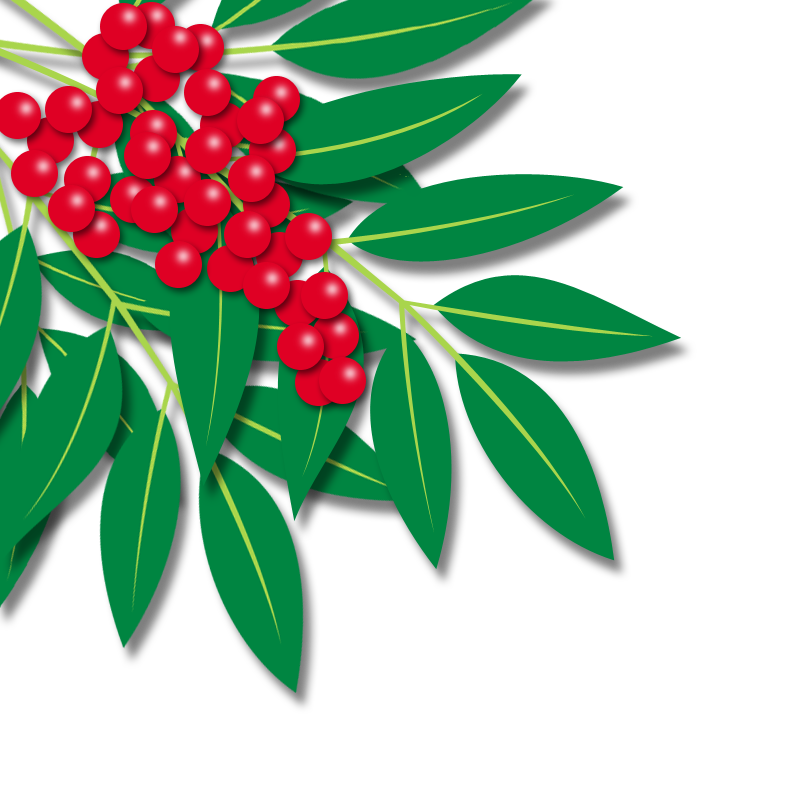 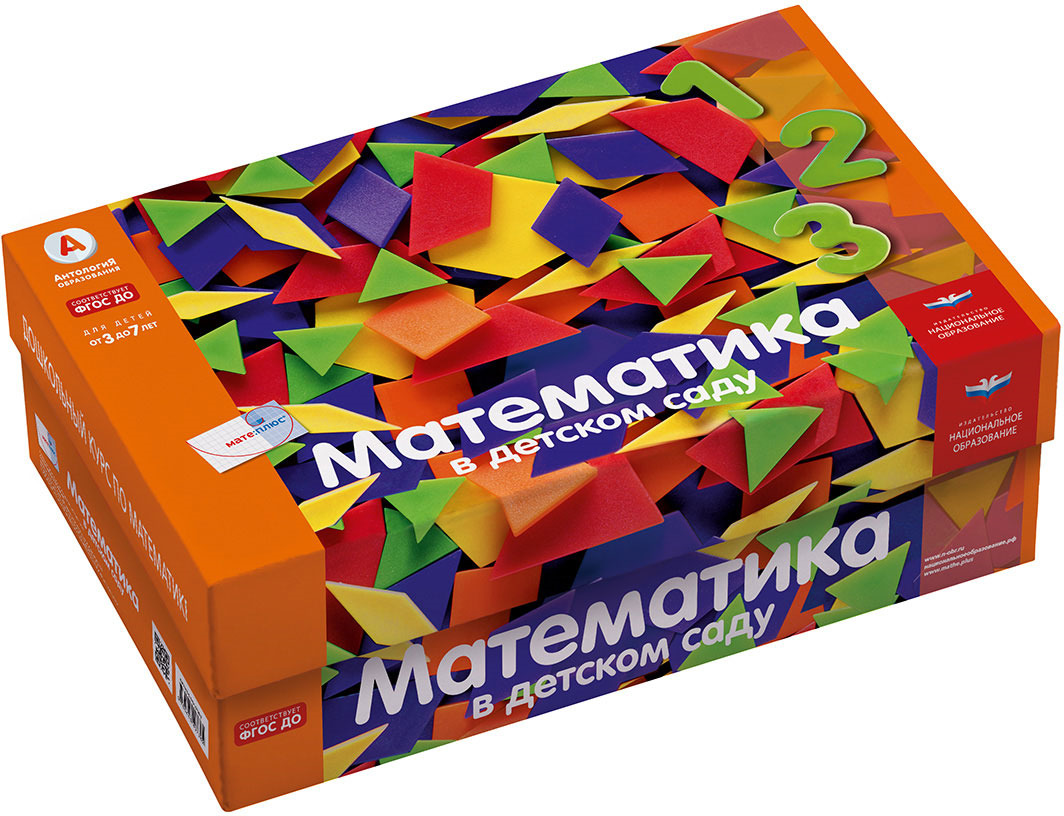 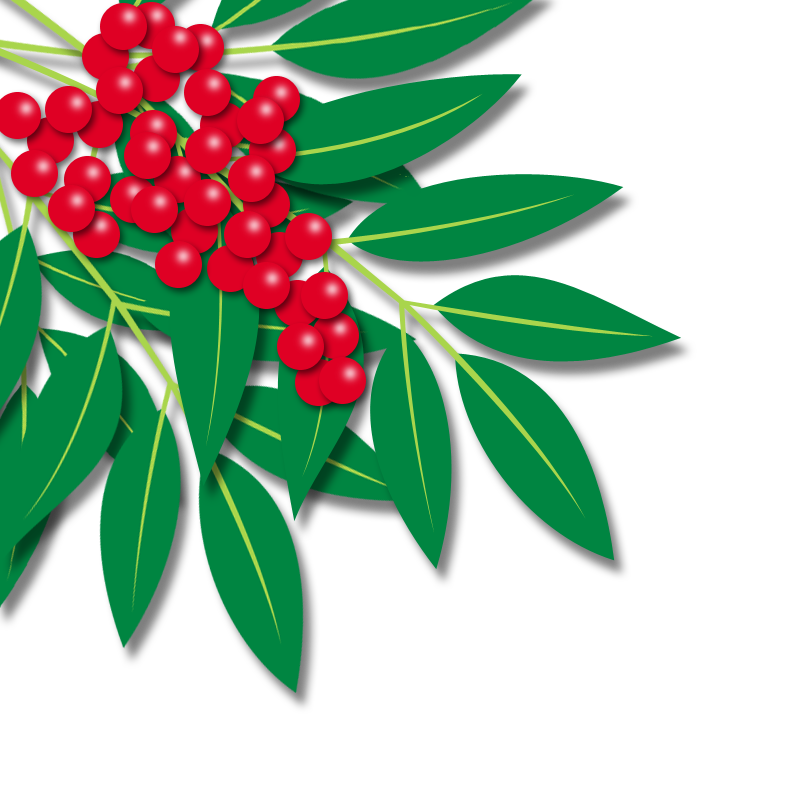 Средняя группа с 4 до 5 лет
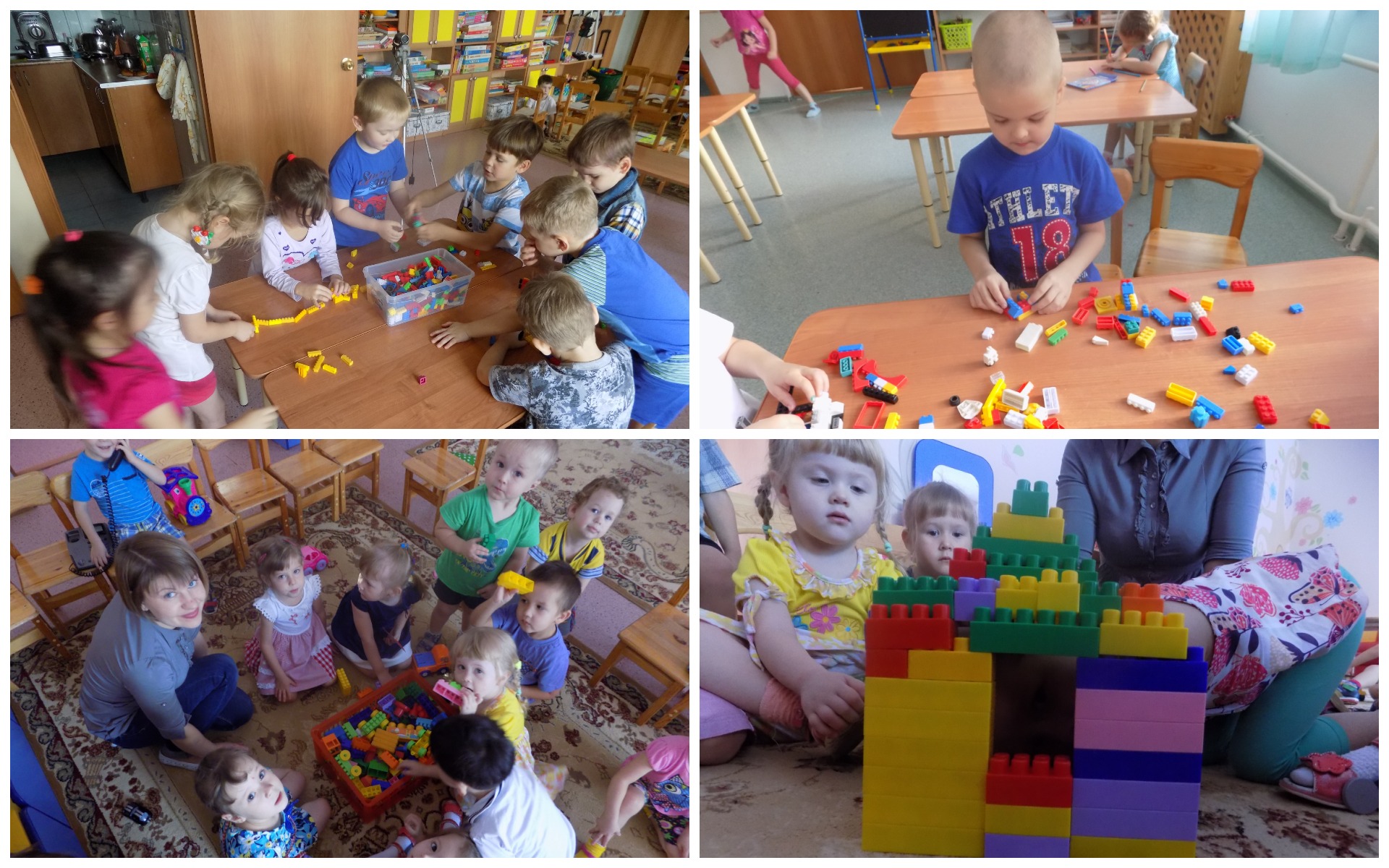 977
2013
2016
2021
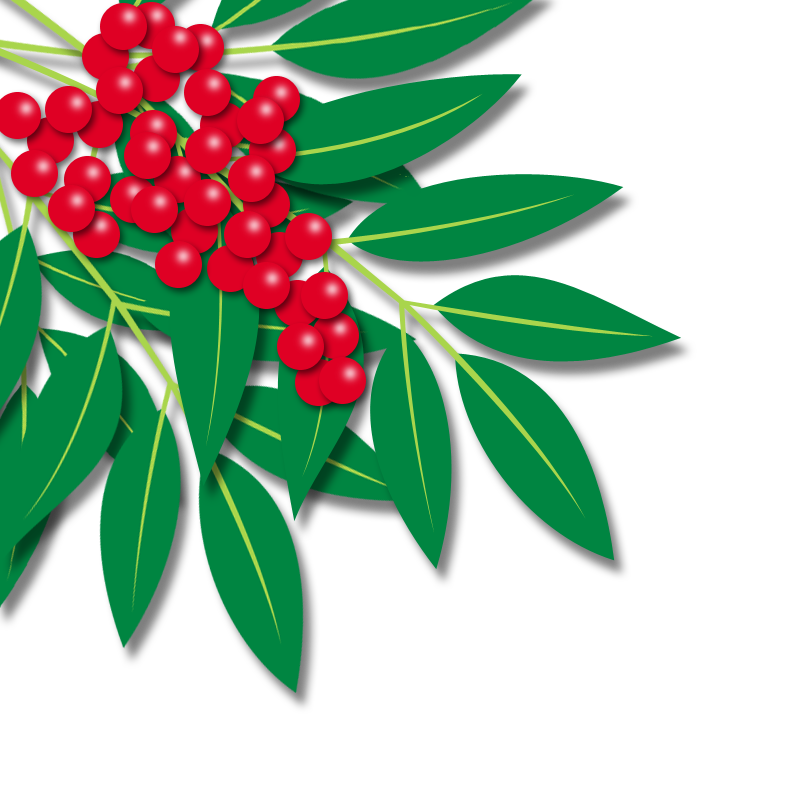 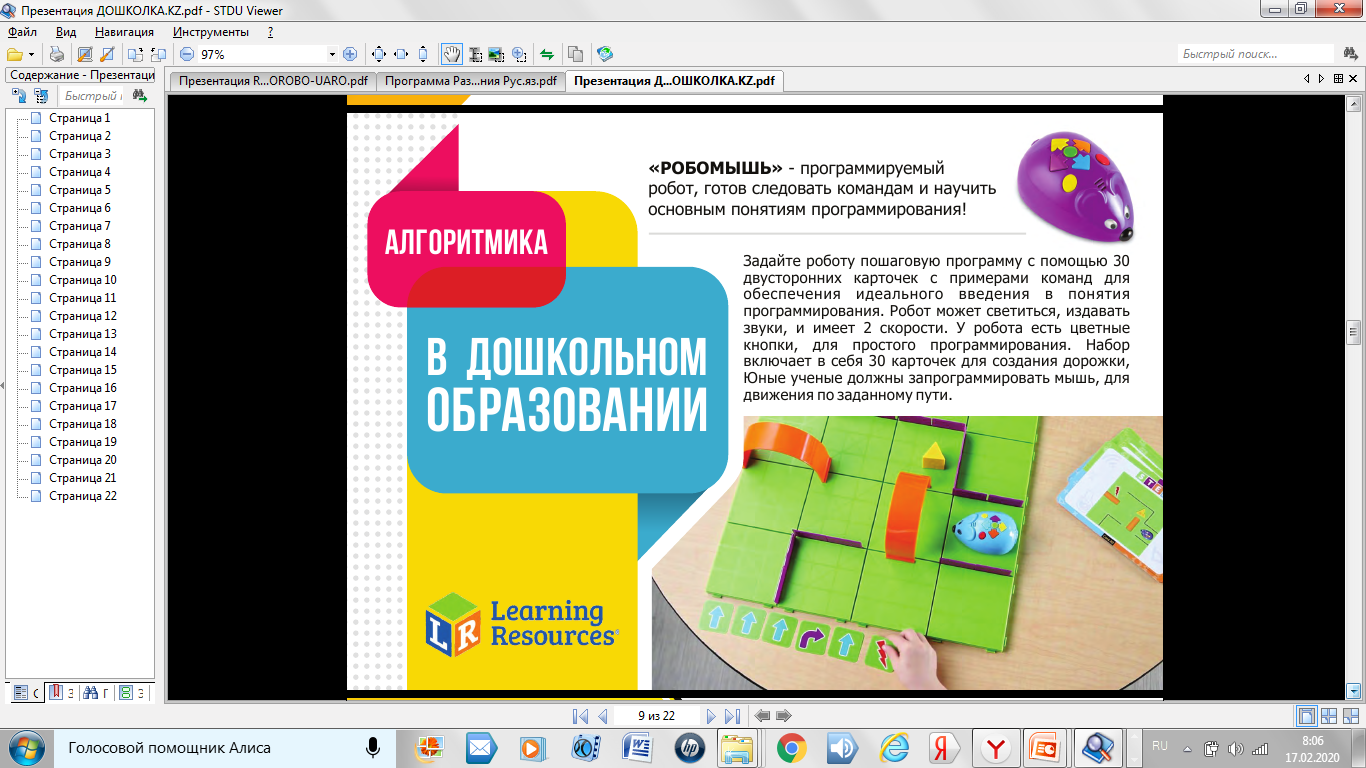 1977
2013
201
2021
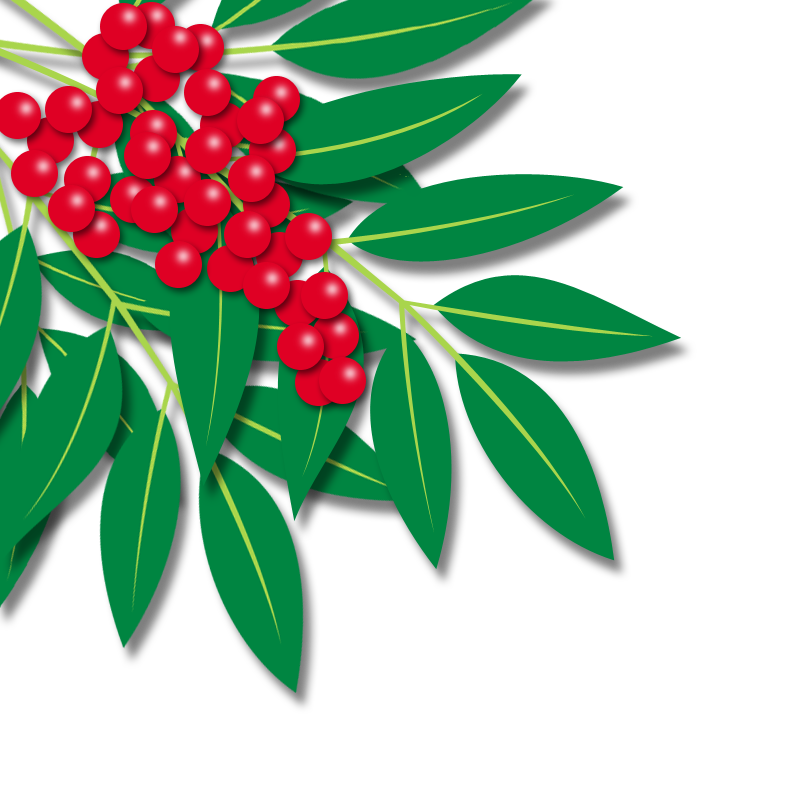 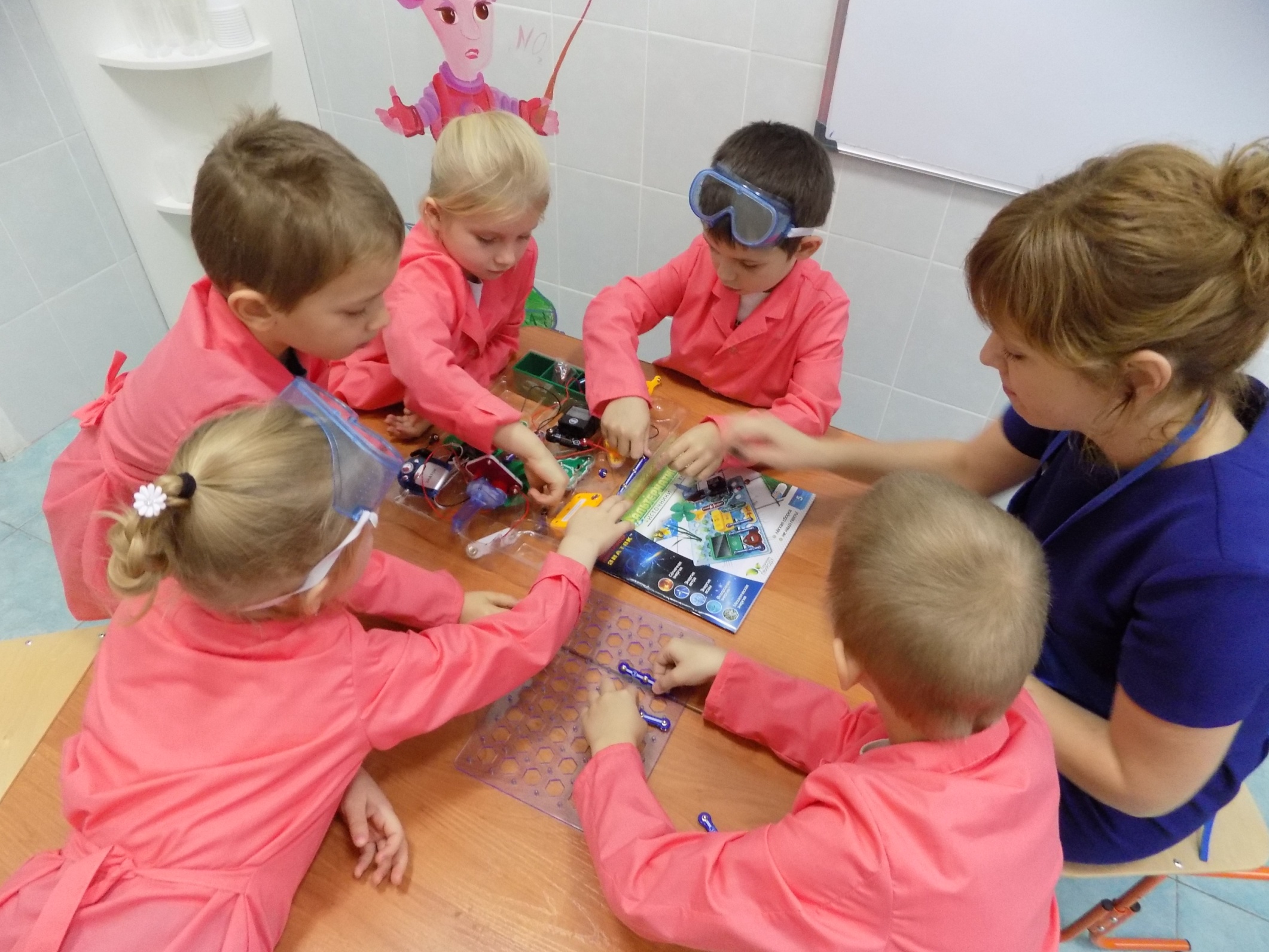 1977
2013
2016
2021
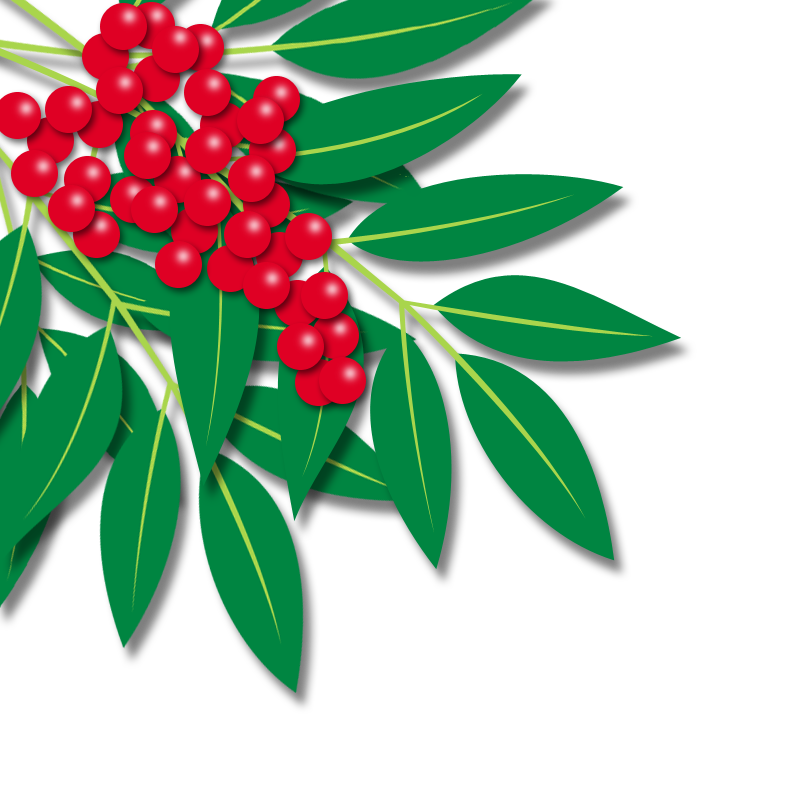 Старшая группа с 5 до 6 лет
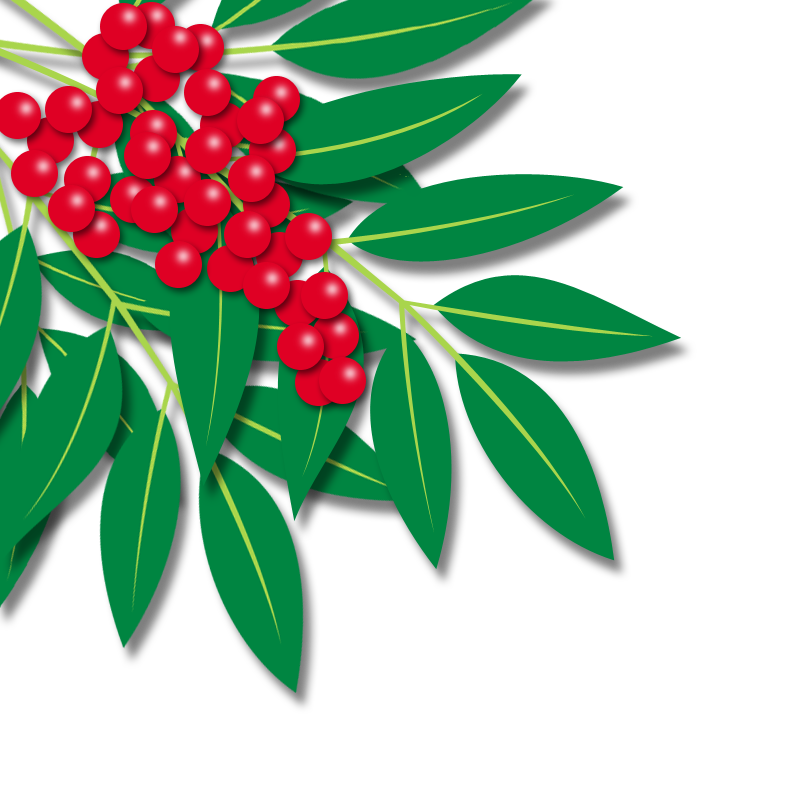 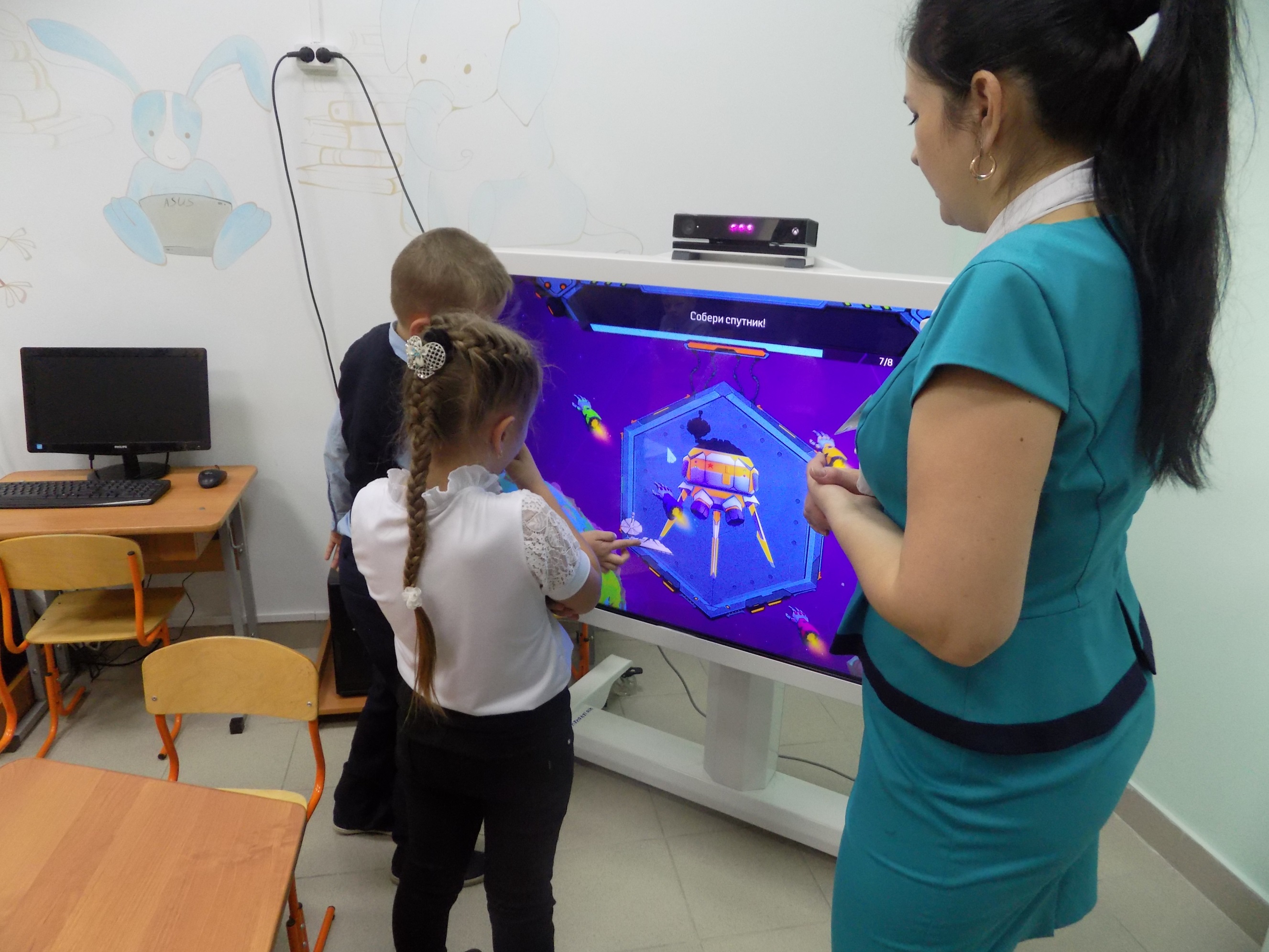 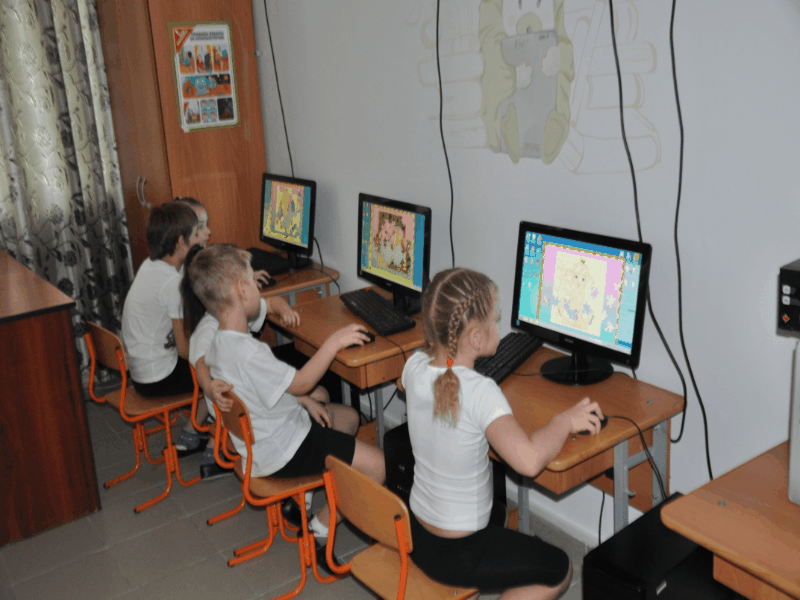 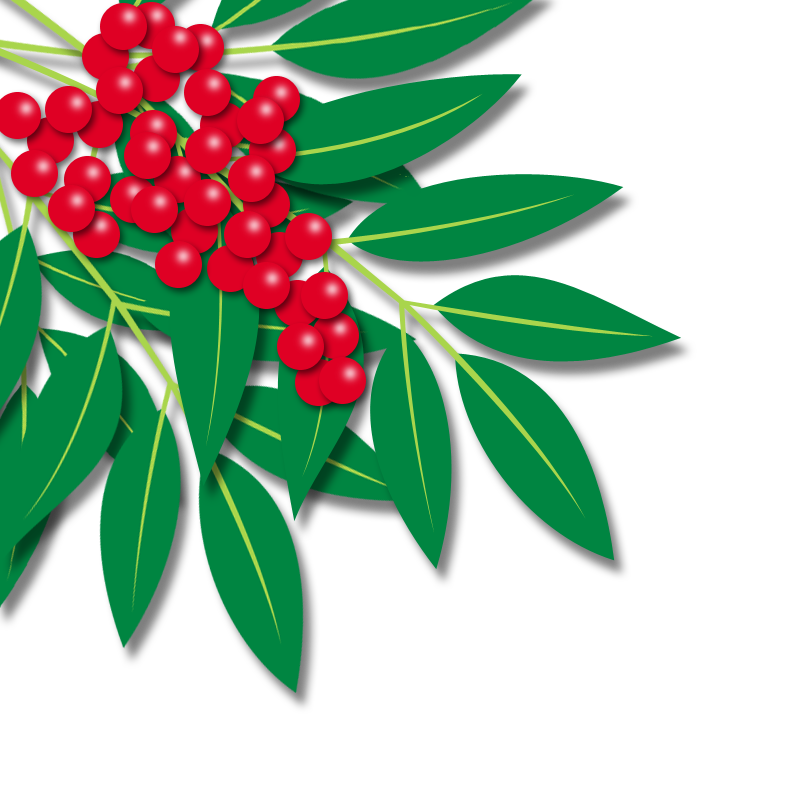 Подготовительная группа 6-7 лет
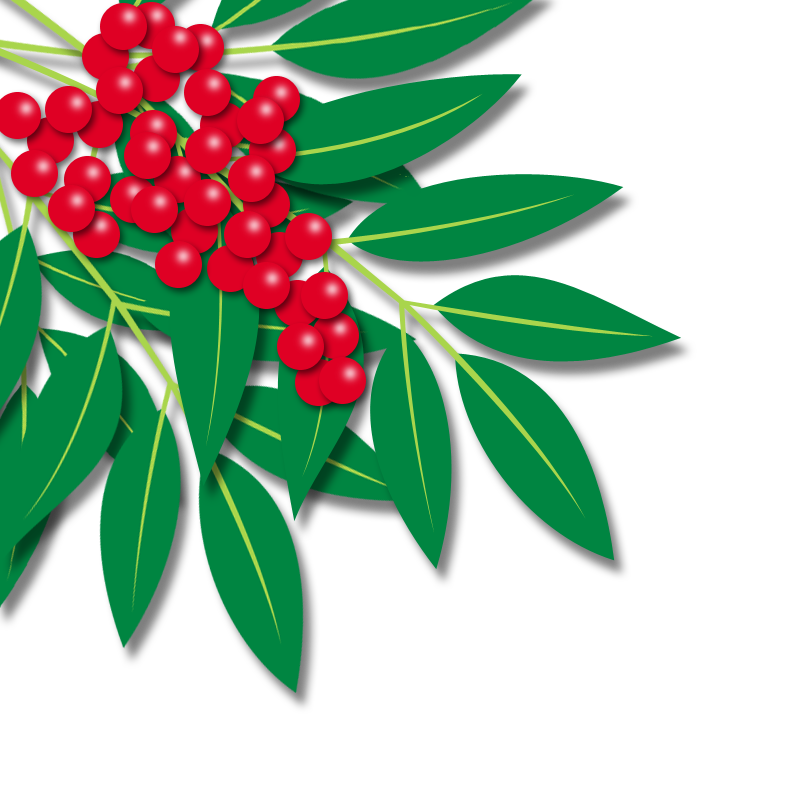 Представление и защита проектов на соревнованиях, фестивалях  и выставках
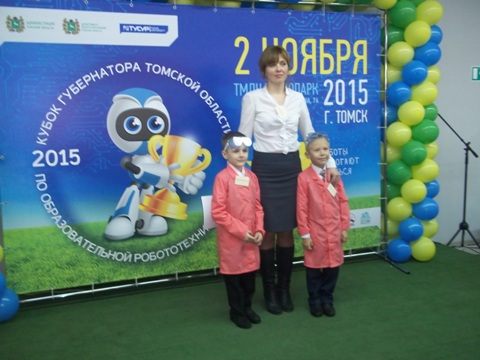 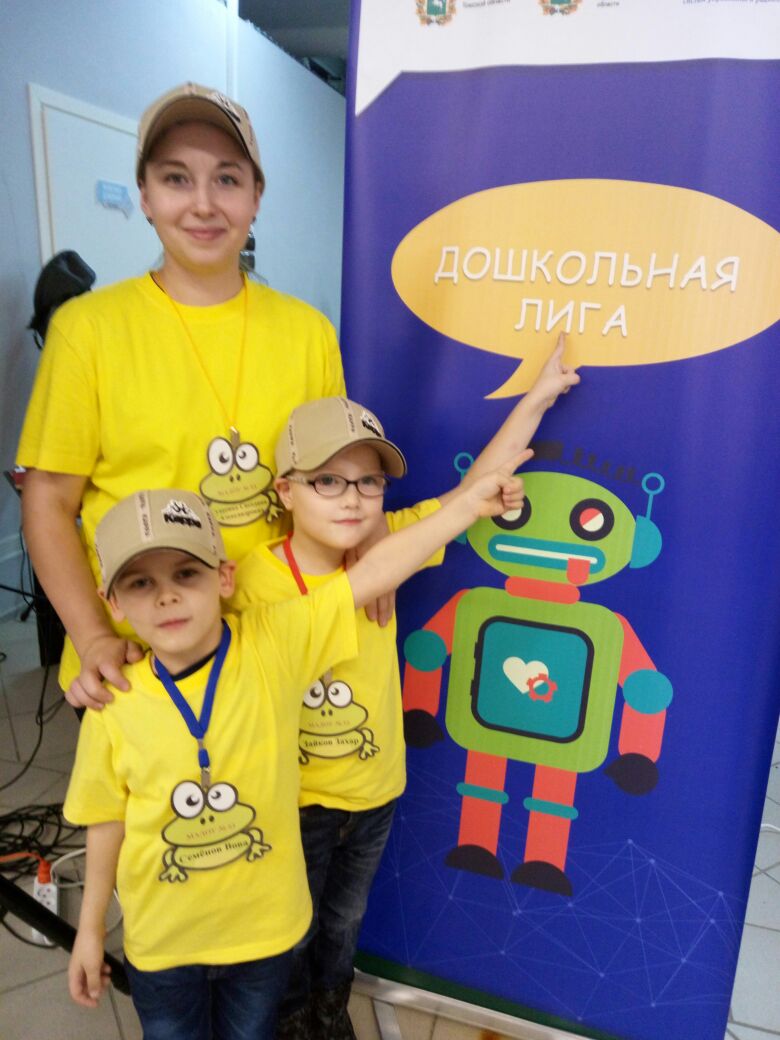 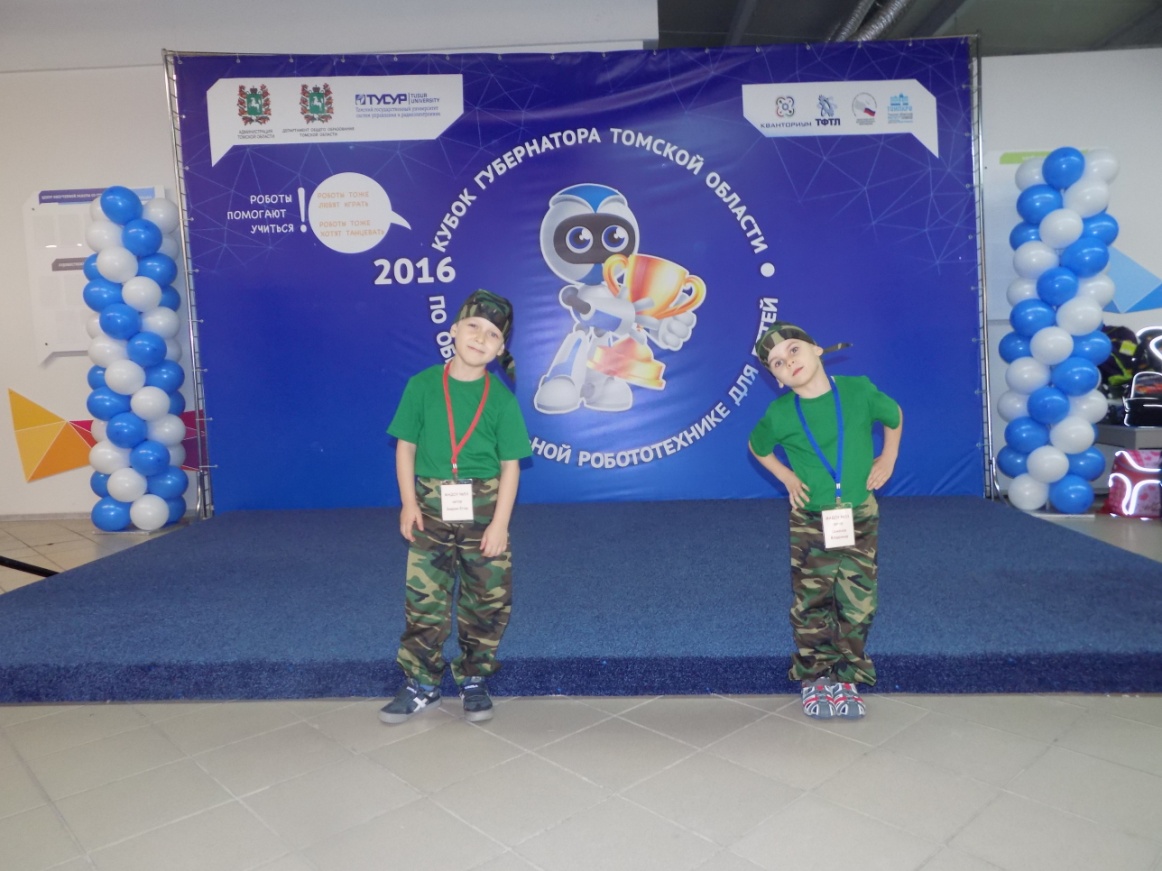 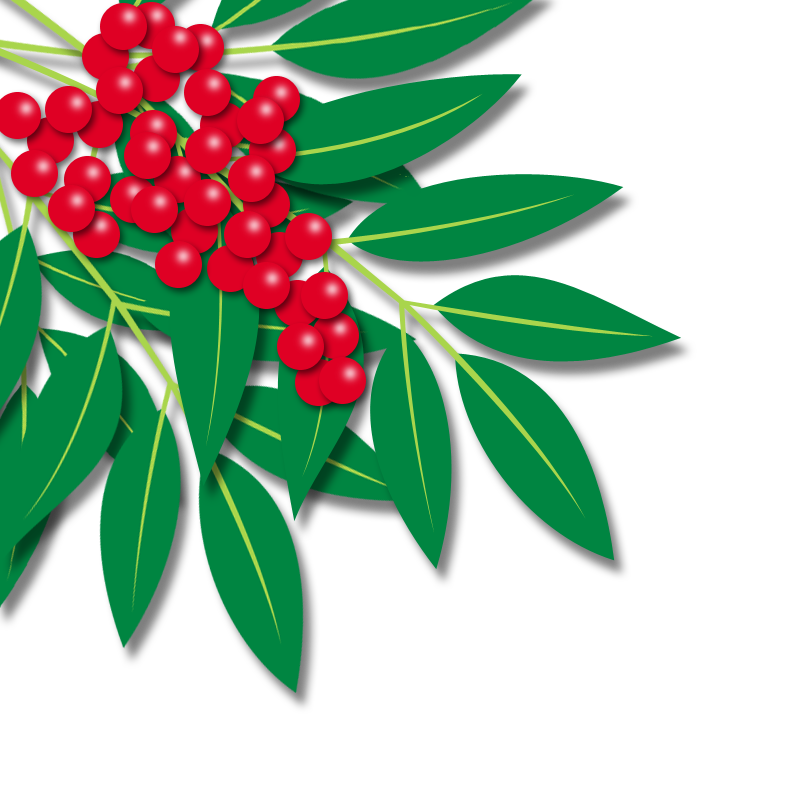 Работа с детьми с особыми образовательными потребностями
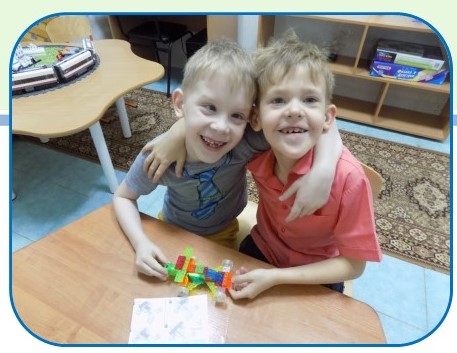 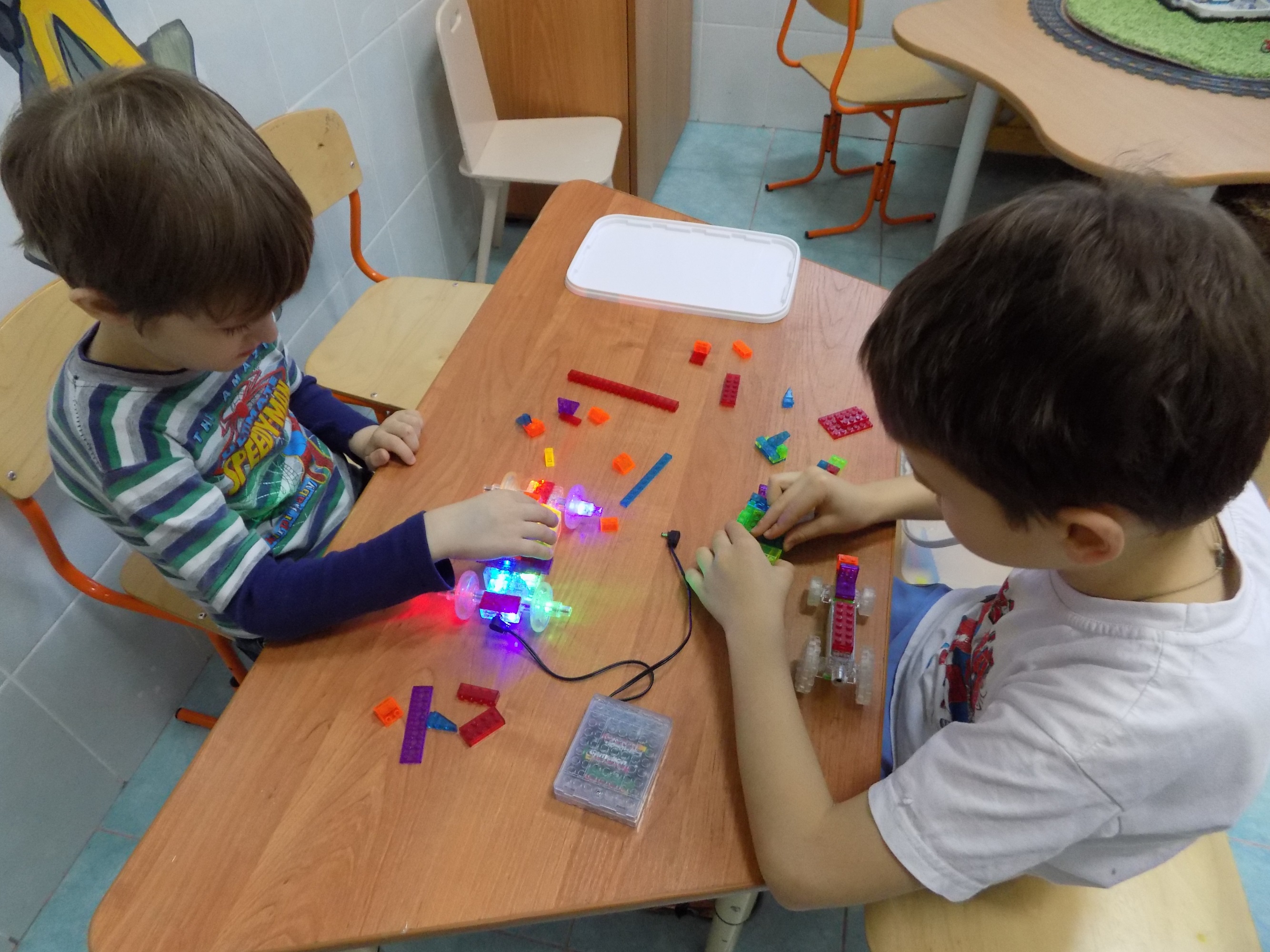 1977
2013
2016
2021
Спасибо за внимание!
Наши контакты:МАДОУ детский сад комбинированного вида №53
Юридический адрес: 634031 г. Томск, ул. Ивановского,21тел. 633-550e-mail: dou53@education.ru  сайт: http://madou53tomsk.ru/